Внедрение и координация макроэкономической статистики в странах еврозоны и ЕС
Джон Верриндер
Евростат
Две статистические системы в Европе
Европейская статистическая система (ЕСС – все Государства-члены ЕС)
Рассматривается в настоящей презентации.

Европейская система центральных банков (ЕСЦБ)
Будет рассматриваться в презентации Габриэля Кироса завтра.

Обе системы производят макроэкономическую статистику – между ними существуют координирующие механизмы!
2
Европейская статистическая система
Система, основанная на Европейском законодательстве
	…а также на национальных законодательствах

Договор о Европейском союзе
Закон о статистике ЕС – Регламент 223/2009
Законодательные акты по определенным сферам политики
3
Регламент 223/2009
Рамочный регламент, охватывающий:

Общие положение (в том числе, о конфиденциальности)
Статистическое управление (= ЕСС, кодекс практики, сотрудничество)
Статистическое производство (рабочая программа)
Распространение
Конфиденциальность статистических данных
4
Институциональные структуры ЕСС
Верхний уровень – Комитет ЕСС
	Генеральные директоры НСИ и Евростата

Уровень руководителей – Группы директоров
	Директоры широких предметных сфер

Технический уровень – Рабочие группы
	Технические специалисты в более конкретных сферах
5
Система макроэкономической статистики
Комитет ЕСС (координационная и законодательная роль)

Директоры отделов макроэкономической статистики (ДМС)

Рабочие группы (>>целевые группы, группы экспертов)
	Рабочая группа по национальным счетам
	Рабочая группа по статистике процедур по чрезмерному дефициту (ПЧД)
	Рабочая группа по статистике цен и т.д.
6
Европейская система счетов (ЕСС 2010)
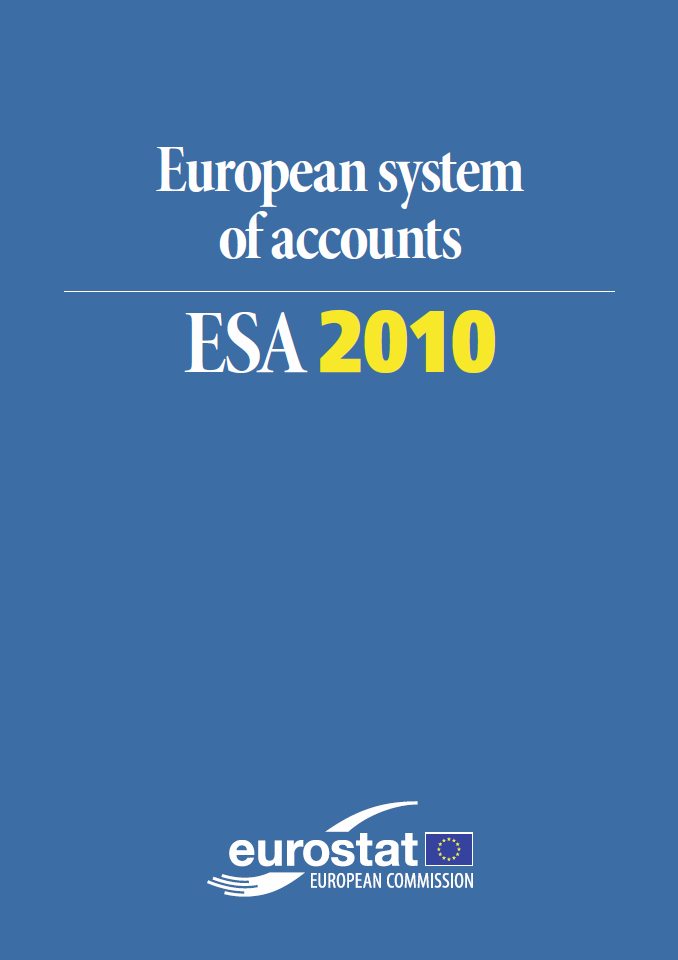 Европейская версия мировых стандартов СНС

Постановление ЕС
= непосредственно применяется в Государствах-членах
7
Программа передачи данных ЕСС
Государства-члены составляют свои национальные данные по общим стандартам

Программа передачи данных устанавливает правовые обязательства для ГЧ по передаче данных в Евростат

Специальные таблицы переменных, временные ряды и сроки передачи
8
Статистика государственных финансов
Подробные данные (квартальные и годовые) – часть программы передачи ЕСС 2010

Раздельный сбор данных для целей ПЧД (специальная правовая основа)

См. презентацию, которая будет представлена завтра, для получения дополнительной информации…
9
Цены
Гармонизированный индекс потребительских цен (ГИПЦ)
	Полное и подробное правовое основание
	Включает методы передачи данных

Паритет покупательной способности

Многие Государства-члены сохраняют национальные индексы потребительских цен дополнительно…
10
Сферы, разделенные между ЕСС/ЕСЦБ
Статистика финансовых счетов и платежного баланса

Важность тесного сотрудничества

Роль Комитета по денежно-кредитной и финансовой статистике и статистике платежного баланса (КДФССПБ)
11
Заключение
ЕСС – это статистическая система, основанная на законодательстве

Государства-члены несут основную ответственность за производство данных; законодательные требования к передаче данных

Евростат координирует методологию в сотрудничестве с Государствами-членами и другими институтами
12